Slovakia
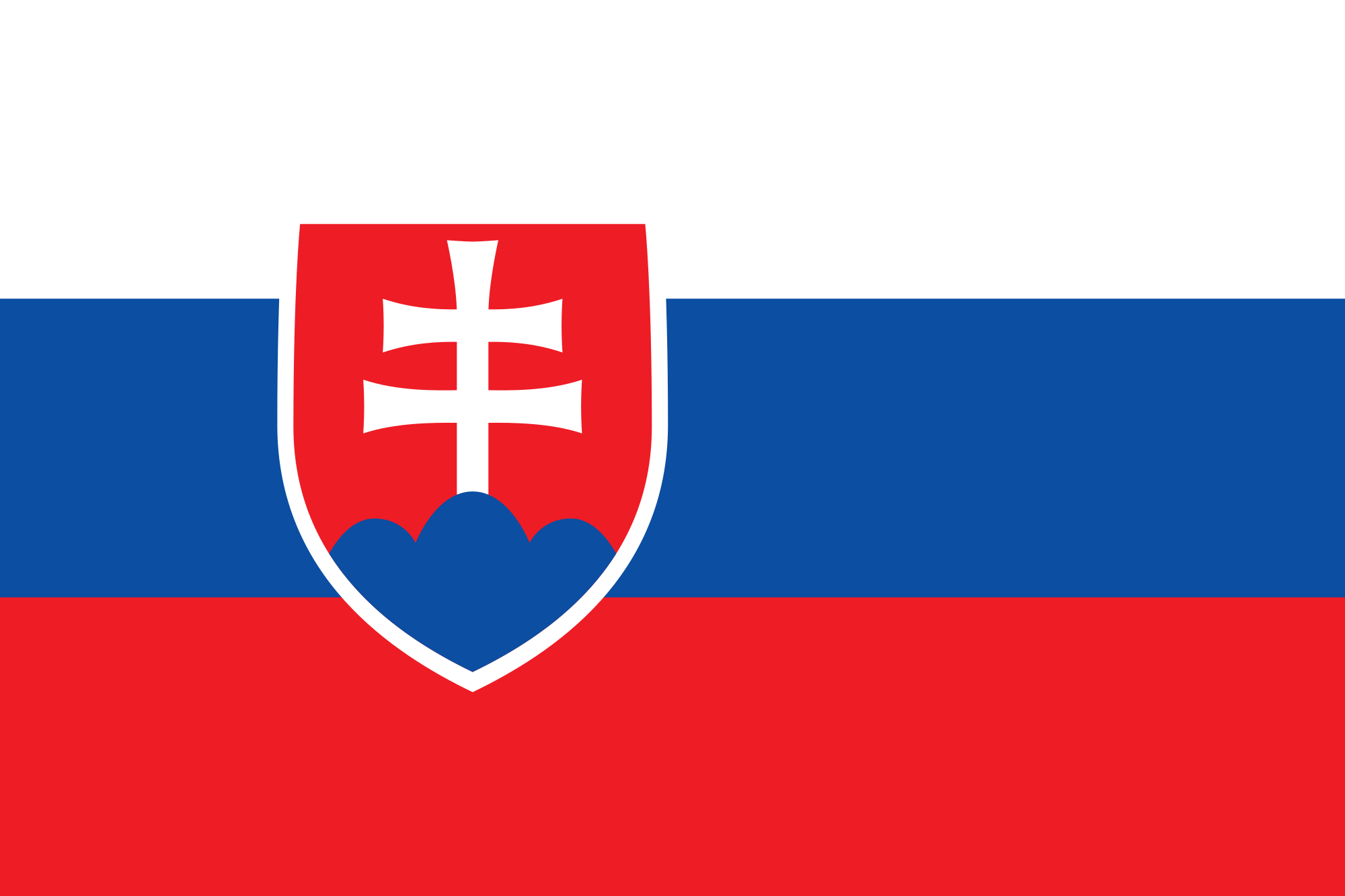 Slovakia or the Slovak Republic is a country in Central Europe.- it is bordered by the Czech Republic, Austria, Hungary, Poland and Ukraine
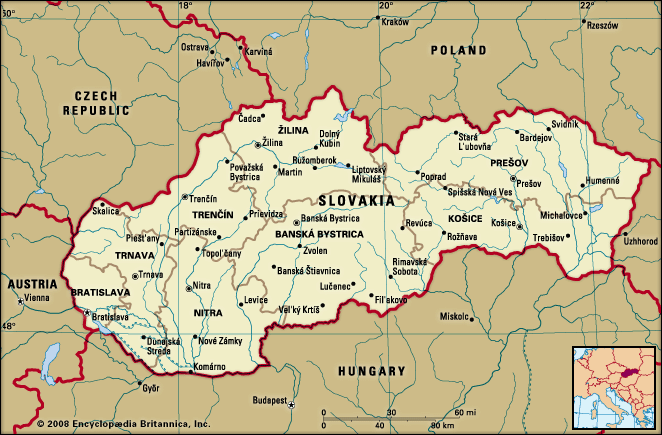 In Slovakia there are four seasons – spring, summer, autumn, winter.Each season lasts three months.
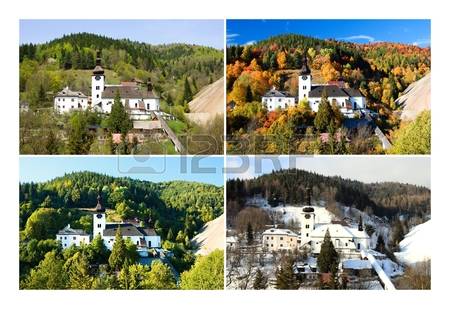 The population is over 5 million. The official language is Slovak.
The capital and the largest city is Bratislava.There are many buildings, bridges, the river Donau Danube, Bratislava Castle and others sights – Castle Devin, St Martin's Cathedral, the Church of St. Elisabeth.
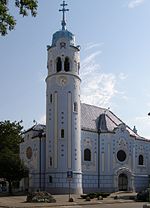 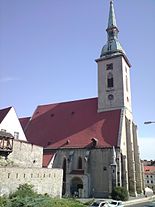 The biggest mountains are the High Tatras, where we can find the highest peaks, many lakes, waterfalls, uniqe plants and animals.The highest peak is Gerlachovský Štít. The other peaks – Kriváň, Lomnický Štít.
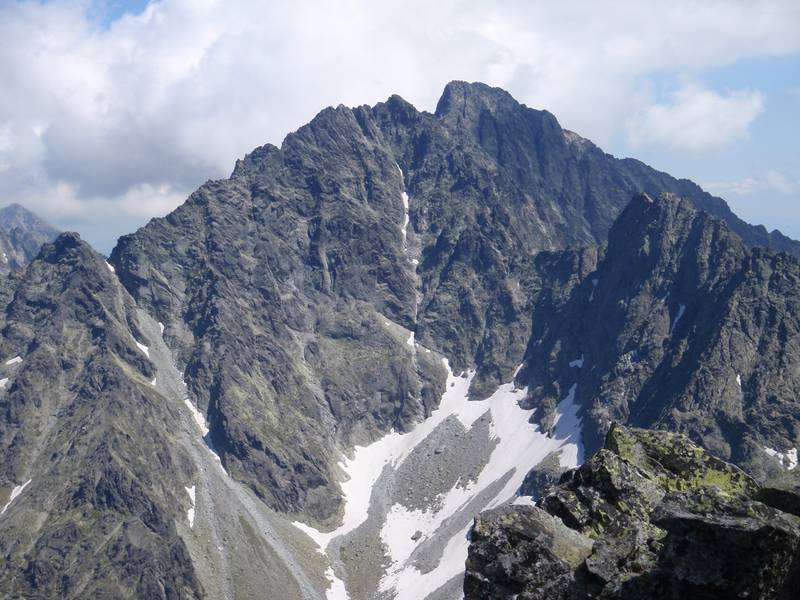 In Slovakia, there are many beautifull castles, churches, historical ruins and others monumensts.The most visited are Spis Castle, Bojnice Castle, Castle Devin, Orava Castle.
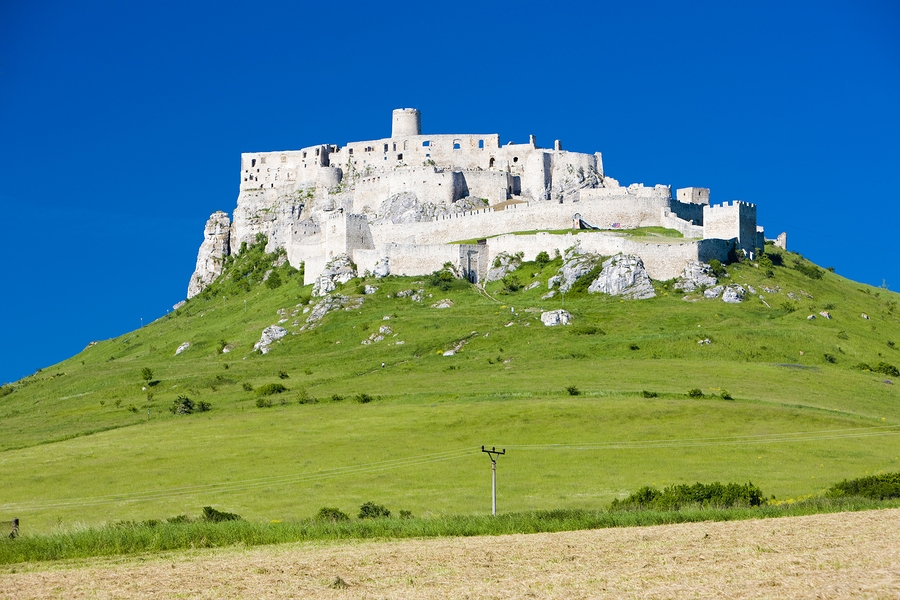 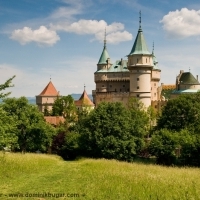 National Slovak food is gnocchi - Halušky, jaternice – tripe,soup Kapustnica - Sauerkraut soup,  zemiakové placky – potato pancakes.Traditional sweets and cookies are parené buchty - steamed dumplings, makovník - poppy pie and famous Skalický trdelník.
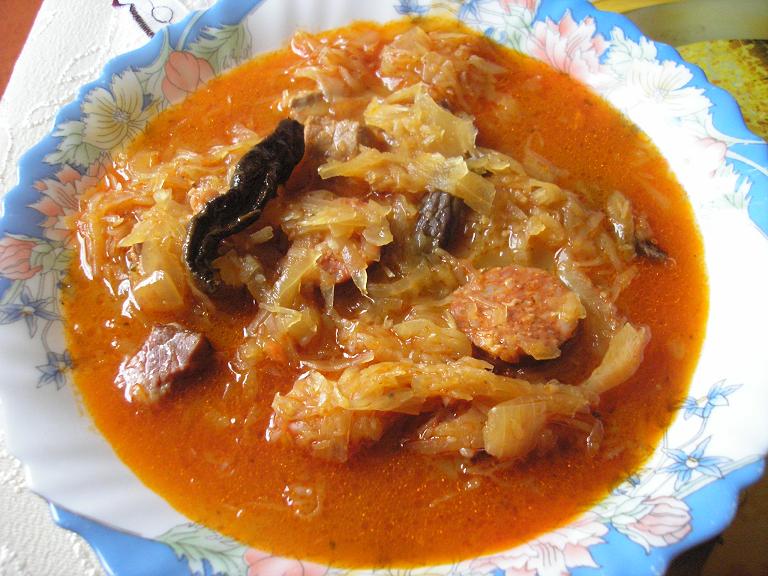 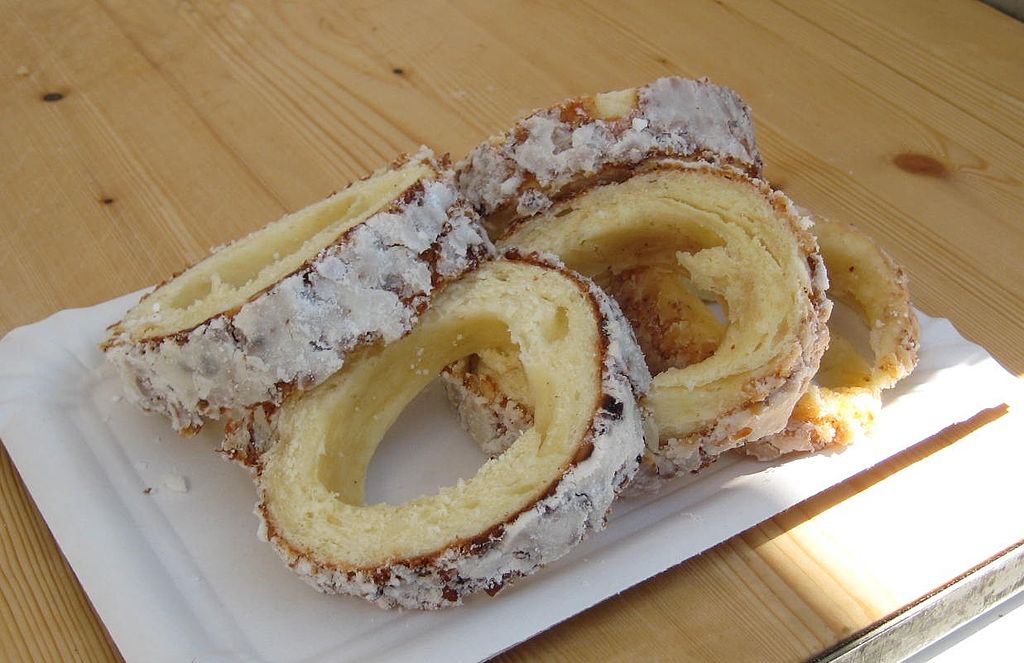 Slovakia has got famous sport athletes, for example: Peter Sagan, Anastazia Kuzmina, Dominika Cibulková, Marek Hamšík, hockey players.We are very proud of them.
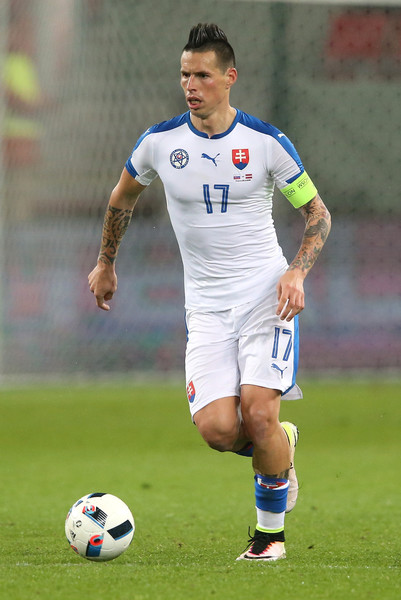 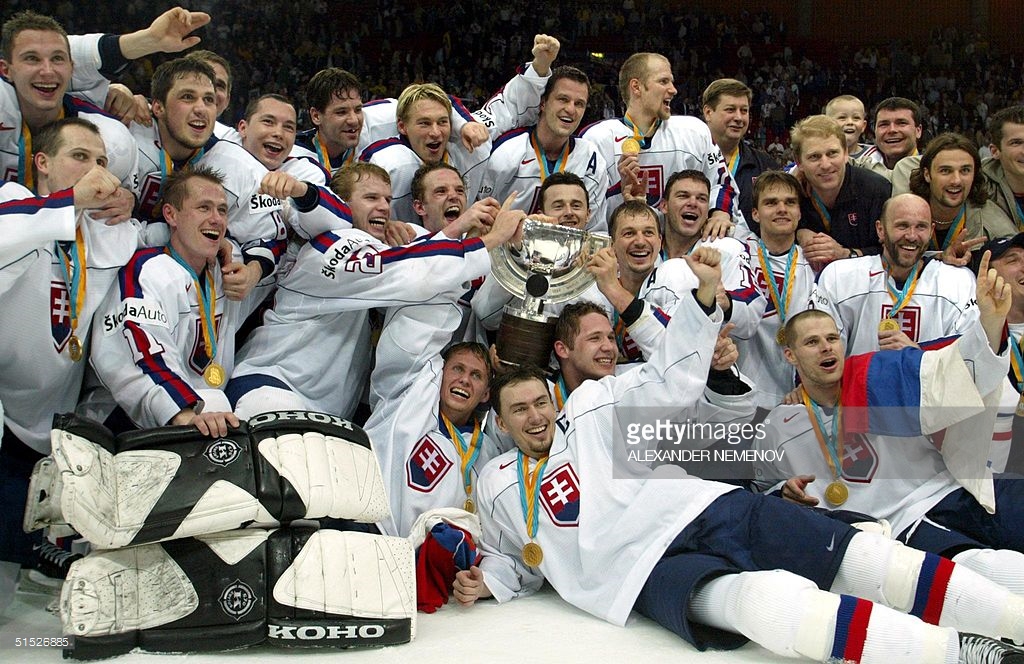 Our Country is very beautiful.I am happy I live in Slovakia.